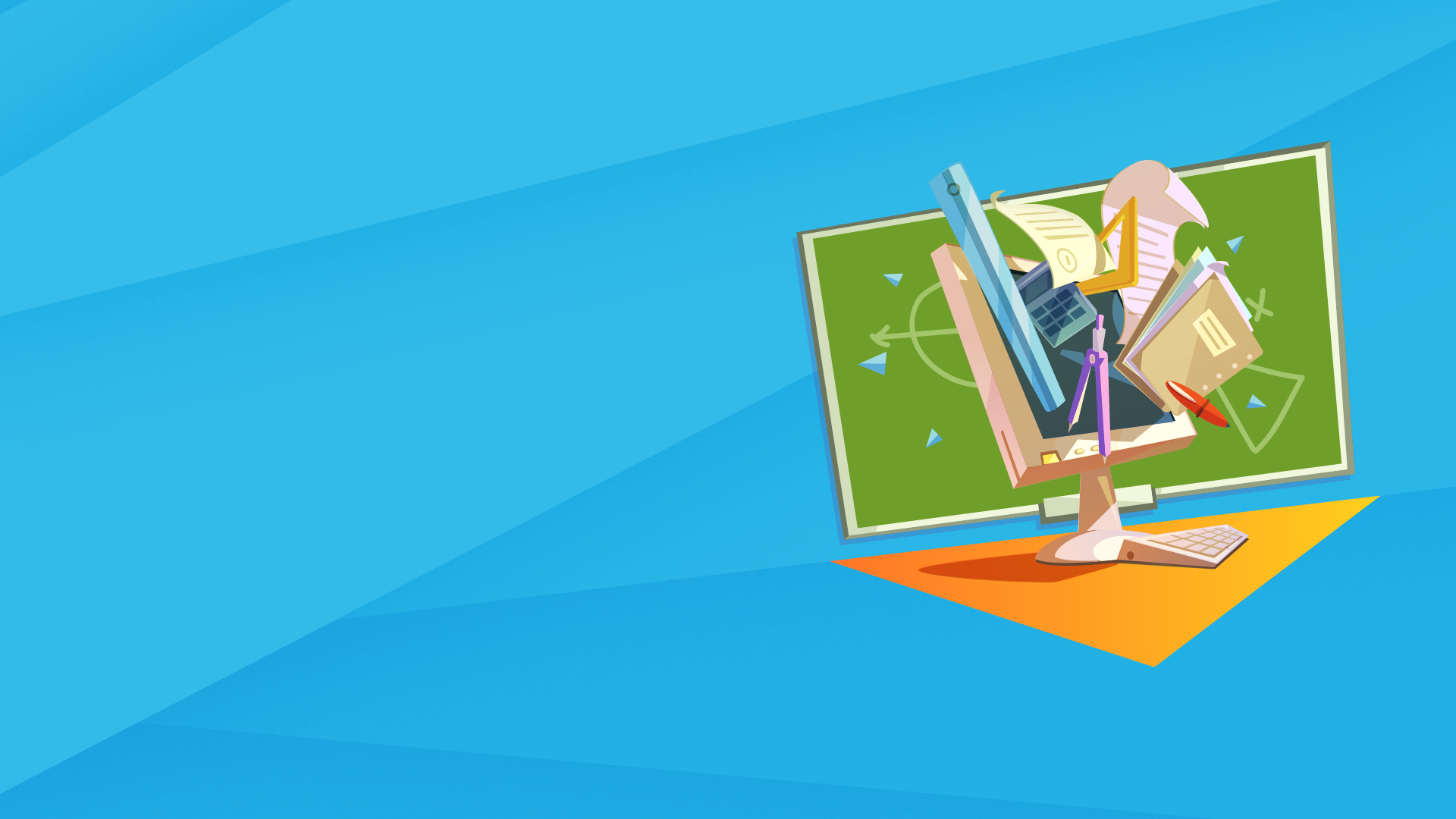 Тригонометрические формулы
10 класс
Начать игру
Правила игры
Правила игры
В игре участвуют две команды. Задача каждой команды – ответить на большее количество вопросов.

Игровое поле разбито на 25 ячеек с вопросами.  


Команды по очереди выбирают ячейку на игровом поле. После этого команда сможет перейти к вопросу. 

За каждый правильный ответ команда получает 1 балл.
Ячейки можно выбирать в произвольном порядке.


Правильный ответ позволяет сделать ещё один ход. В случае неверного ответа ход переходит к другой команде.

Команда, начинающая игру первой, определяется по жребию.


Игру выигрывает та команда, которая верно ответит на большее количество вопросов.
К меню
Выберите цель
1
2
3
4
5
6
7
8
9
10
11
12
13
14
15
16
17
18
19
20
21
22
23
24
25
Ответьте на вопрос
Вы ответили верно
Правильный ответ:
Вернуться назад
Вы ответили неверно
Правильный ответ:
Вернуться назад
Ответьте на вопрос
Не могут
Могут
Вы ответили верно
Правильный ответ:
Не могут
Вернуться назад
Вы ответили неверно
Правильный ответ:
Не могут
Вернуться назад
Ответьте на вопрос
Вы ответили верно
Правильный ответ:
Вернуться назад
Вы ответили неверно
Правильный ответ:
Вернуться назад
Ответьте на вопрос
Вы ответили верно
Правильный ответ:
Вернуться назад
Вы ответили неверно
Правильный ответ:
Вернуться назад
Ответьте на вопрос
Вы ответили верно
Правильный ответ:
Вернуться назад
Вы ответили неверно
Правильный ответ:
Вернуться назад
Ответьте на вопрос
Вы ответили верно
Правильный ответ:
Вернуться назад
Вы ответили неверно
Правильный ответ:
Вернуться назад
Ответьте на вопрос
Вы ответили верно
Правильный ответ:
Вернуться назад
Вы ответили неверно
Правильный ответ:
Вернуться назад
Ответьте на вопрос
Вы ответили верно
Правильный ответ:
Вернуться назад
Вы ответили неверно
Правильный ответ:
Вернуться назад
Ответьте на вопрос
Вы ответили верно
Правильный ответ:
Вернуться назад
Вы ответили неверно
Правильный ответ:
Вернуться назад
Ответьте на вопрос
Вы ответили верно
Правильный ответ:
Вернуться назад
Вы ответили неверно
Правильный ответ:
Вернуться назад
Ответьте на вопрос
Неверно
Верно
Вы ответили верно
Правильный ответ:
Верно
Вернуться назад
Вы ответили неверно
Правильный ответ:
Верно
Вернуться назад
Ответьте на вопрос
Вы ответили верно
Правильный ответ:
Вернуться назад
Вы ответили неверно
Правильный ответ:
Вернуться назад
Ответьте на вопрос
Вы ответили верно
Правильный ответ:
Вернуться назад
Вы ответили неверно
Правильный ответ:
Вернуться назад
Ответьте на вопрос
1
Вы ответили верно
Правильный ответ:
Вернуться назад
Вы ответили неверно
Правильный ответ:
Вернуться назад
Ответьте на вопрос
Верно
Неверно
Вы ответили верно
Правильный ответ:
Неверно
Вернуться назад
Вы ответили неверно
Правильный ответ:
Неверно
Вернуться назад
Ответьте на вопрос
Вы ответили верно
Правильный ответ:
Вернуться назад
Вы ответили неверно
Правильный ответ:
Вернуться назад
Ответьте на вопрос
Вы ответили верно
Правильный ответ:
Вернуться назад
Вы ответили неверно
Правильный ответ:
Вернуться назад
Ответьте на вопрос
Вы ответили верно
Правильный ответ:
Вернуться назад
Вы ответили неверно
Правильный ответ:
Вернуться назад
Ответьте на вопрос
Вы ответили верно
Правильный ответ:
Вернуться назад
Вы ответили неверно
Правильный ответ:
Вернуться назад
Ответьте на вопрос
Верно
Неверно
Вы ответили верно
Правильный ответ:
Верно
Вернуться назад
Вы ответили неверно
Правильный ответ:
Верно
Вернуться назад
Ответьте на вопрос
Вы ответили верно
Правильный ответ:
Вернуться назад
Вы ответили неверно
Правильный ответ:
Вернуться назад
Ответьте на вопрос
Вы ответили верно
Правильный ответ:
Вернуться назад
Вы ответили неверно
Правильный ответ:
Вернуться назад
Ответьте на вопрос
Вы ответили верно
Правильный ответ:
Вернуться назад
Вы ответили неверно
Правильный ответ:
Вернуться назад
Ответьте на вопрос
Вы ответили верно
Правильный ответ:
Вернуться назад
Вы ответили неверно
Правильный ответ:
Вернуться назад
Ответьте на вопрос
Вы ответили верно
Правильный ответ:
Вернуться назад
Вы ответили неверно
Правильный ответ:
Вернуться назад